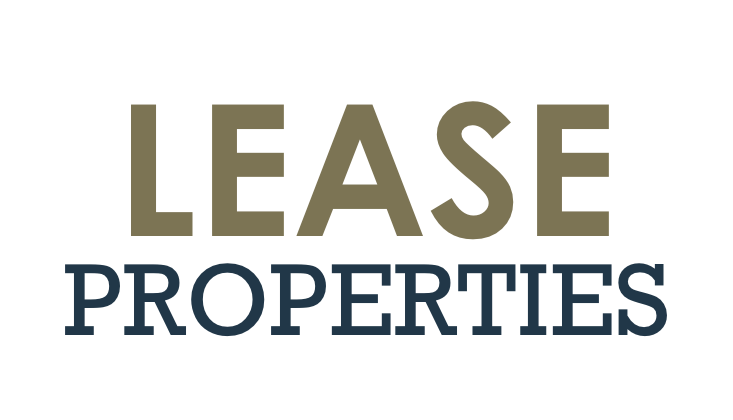 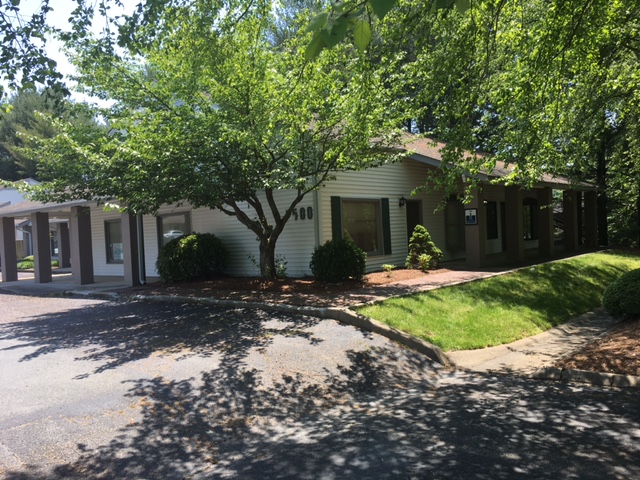 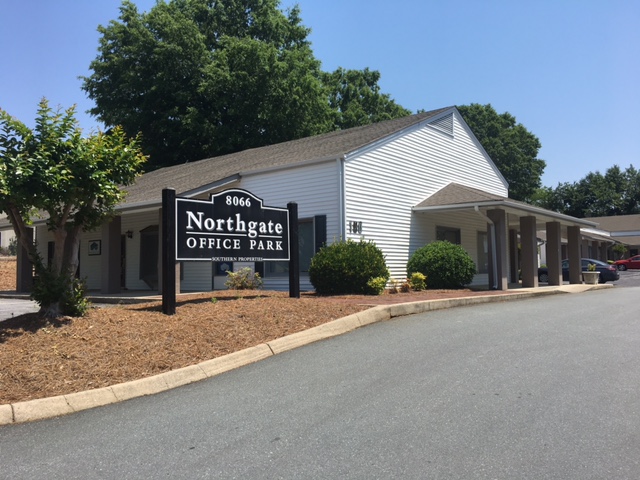 Leaseproperties.com
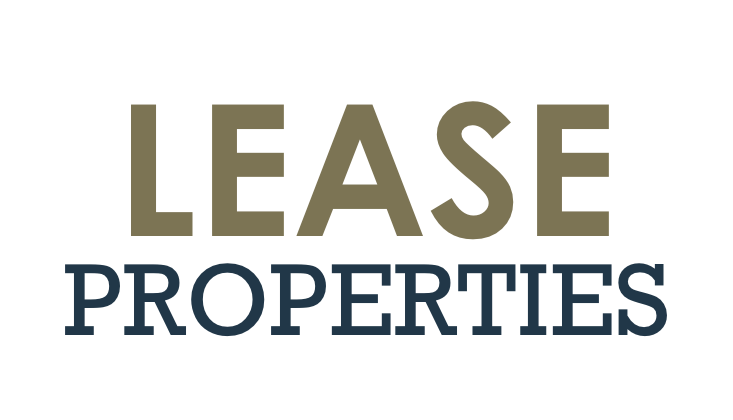 Leaseproperties.com
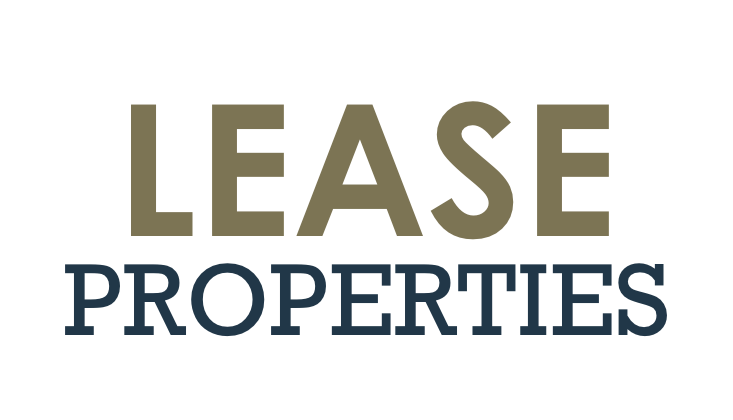 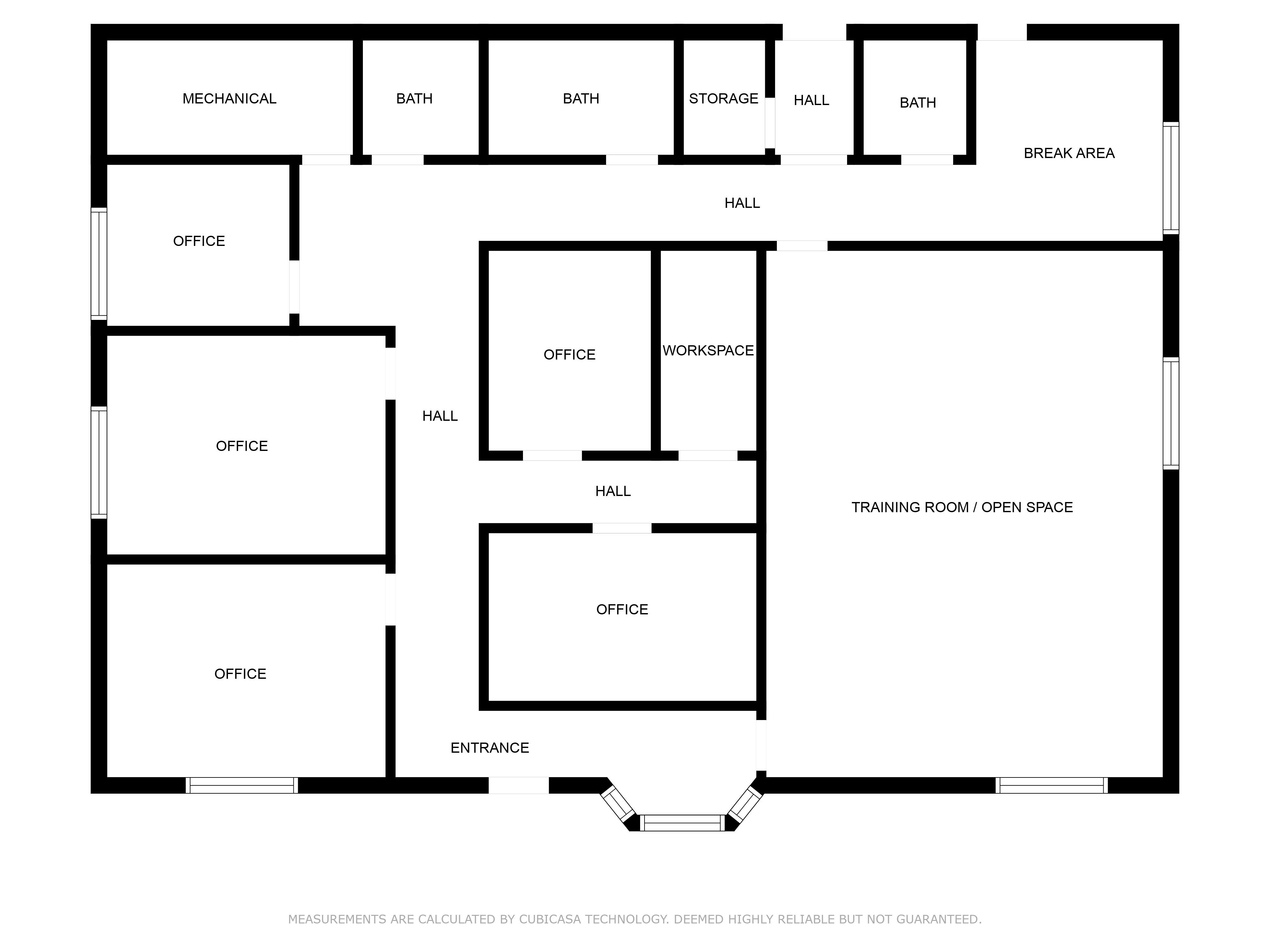 Leaseproperties.com
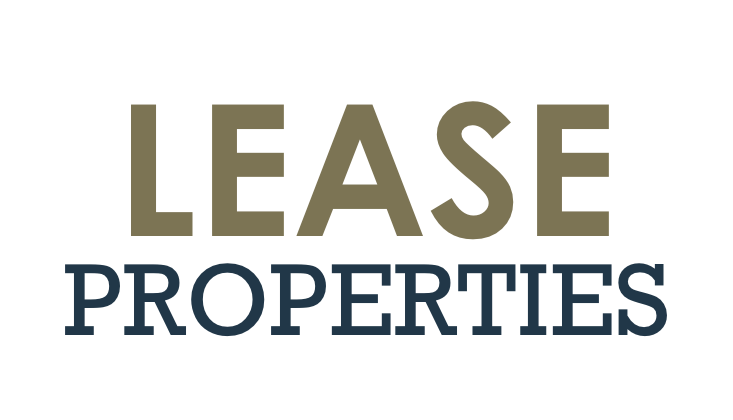 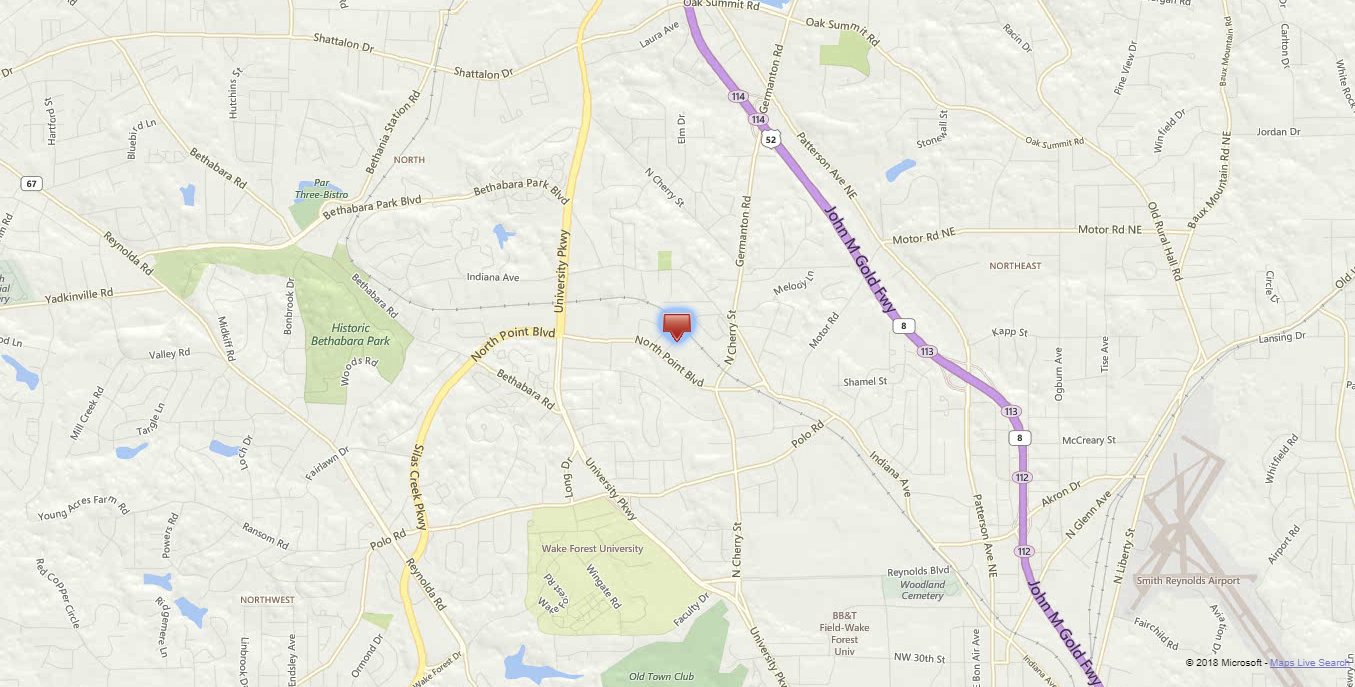 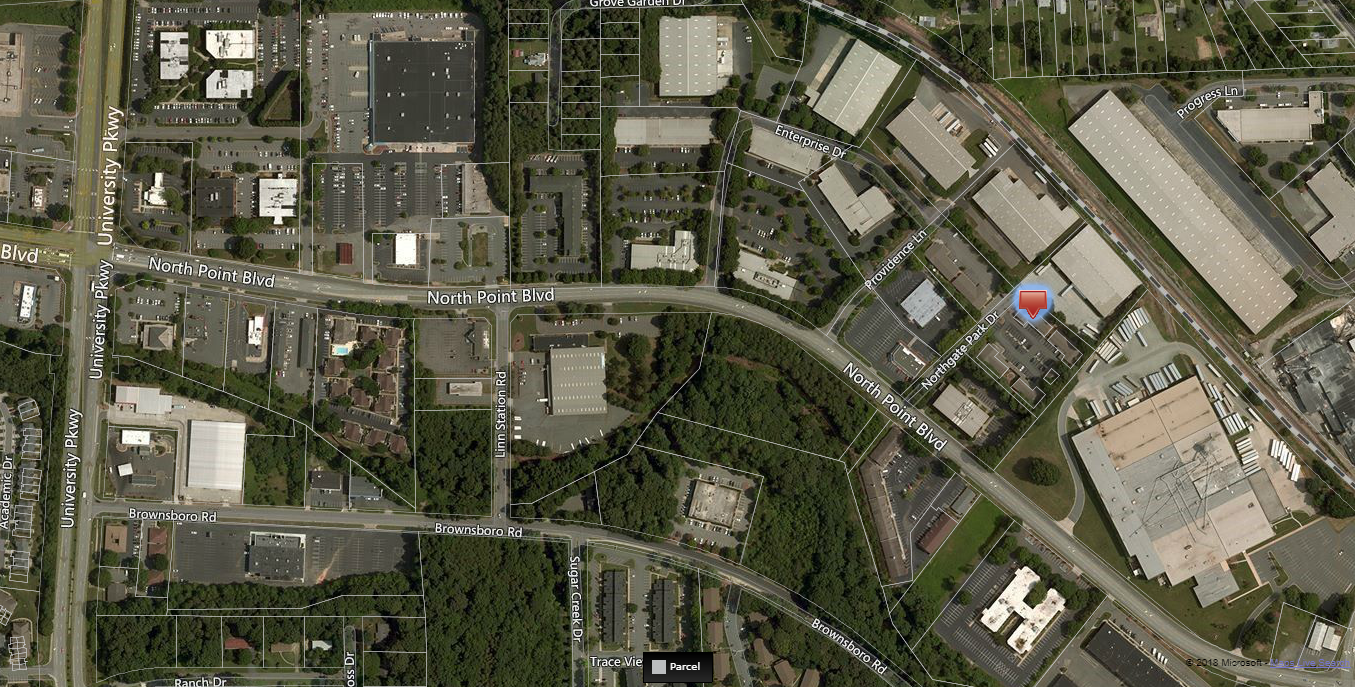 Leaseproperties.com